Using the learning from Safeguarding Adult Reviews (SARs) to identify systemic risk issues and improve practice Cath Erine
Learning Outcomes
• facilitating frontline professional involvement in the SAR to enable change
• identifying the learning and developing proportionate action plans
• effective action planning 
• the challenge of publication and overlapping reviews 
• effective communication of the lessons from safeguarding adults reviews
Benefits and challenges of involving front line practitioners
Benefits
Heard and recognized
Informs practice
Empowers reflection
Builds confidence to constructively challenge other professionals and customers
Creates trust amongst team and managers
Challenges
Feeling vulnerable/exposed
Disempowered
Isolated from colleagues and family
Loss of confidence in ability to work with customers
Increased risk of leaving the “job”
Structuring a SAR/Lessons learnt to maximize the benefits
Pre - SAR
Increasing the knowledge of SARs and their purpose
Building in reflective practice on both a single and multi-agency basis
Holding learning from SARs events on a regular basis
Commissioning a SAR 
Consider involvement of relevant services in the SAR decision
Consider involvement of services in the construction of the TOR
Identify areas may overlap with disciplinary or other statutory enquiry and consider how these can be mitigated
Offer support to workers and managers
Structuring a SAR/Lessons learnt to maximize the benefits
During the SAR
Provide regular updates to workers/managers supporting shared ownership of the learning in “real time”
Explore impact on policies and structures, engage senior managers in conversations about these
Identify support needs and meet them
Engage all relevant organizations in creating the action plans and timescales
So What….
Recurrence of themes and issues identified from SAR’s   - why?
Can SARs impact on adults and workers/organizations?
Can SAR’s safeguard adults and reduce the risk of further deaths

IF not  - why
Structural or practice changes needed
New or re-prioritized funding streams
Lack of commitment to embed learning
Inability to cascade and obtain clear ownership for actions
Eligibility thresholds
Local example
Repeated deaths linked to self neglect and hoarding
 Policy development and sign off with linked training had limited impact
Culture change around ownership required – shared ownership
Customer centered responses
Management oversight – closure form, supervision item, clear escalation process
Reflective sessions
Publication
Factors impacting

Family involved/family sensitivity
Criminal or other enquiries ( coroner, disciplinary, regulatory)
Reputational “damage”
“Failure” to “learn from previous SARs”
Adult still living
Risk to other adults - confidentiality
Communicating learning?
Full report/executive summary
Short guides – 7 minute briefings with a focus on practice
Newsletters
Board/Sub group ownership of learning
Learning from SAR’s briefings/training
Discussion in supervision and team meetings
Changes to recording systems to embed learning
Audits to test “traction”
Other?
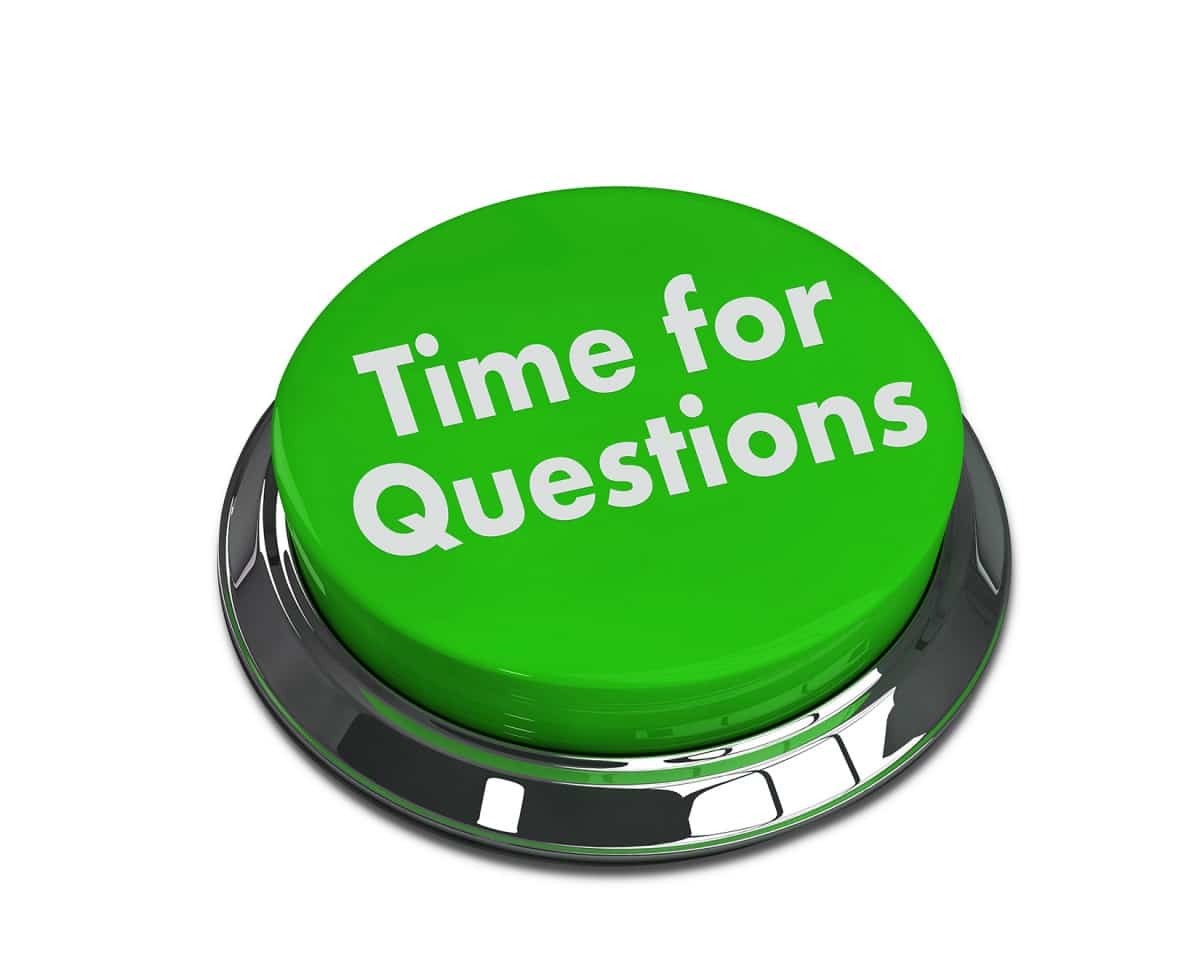 This Photo by Unknown Author is licensed under CC BY-NC-ND